Budget Outlook
California County Superintendents Educational Services Association
February 19, 2016
State Budget
1
Governor’s Budget Expenditures
(Dollars in Millions)
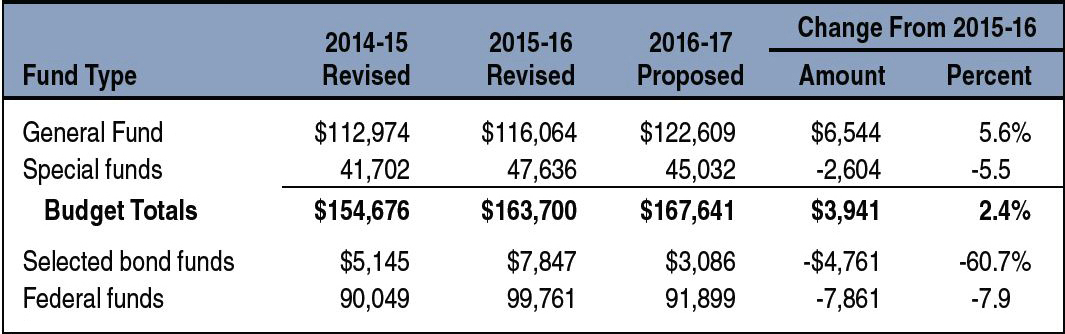 2
Reserves Grow Under Governor’s Budget Plan
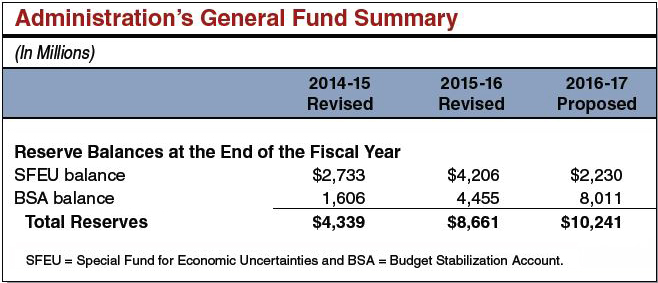 3
Constitutional Spending Requirements
Reserves
Proposition 2 Debt Payments
Proposition 98
4
Discretionary Spending Proposals
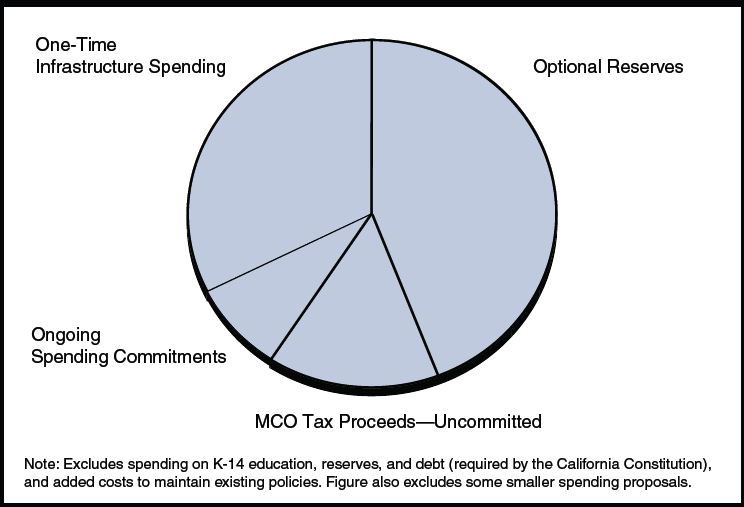 5
Education Budget
6
Updating Estimate of 2014-15 Minimum Guarantee
(Dollars in Millions)
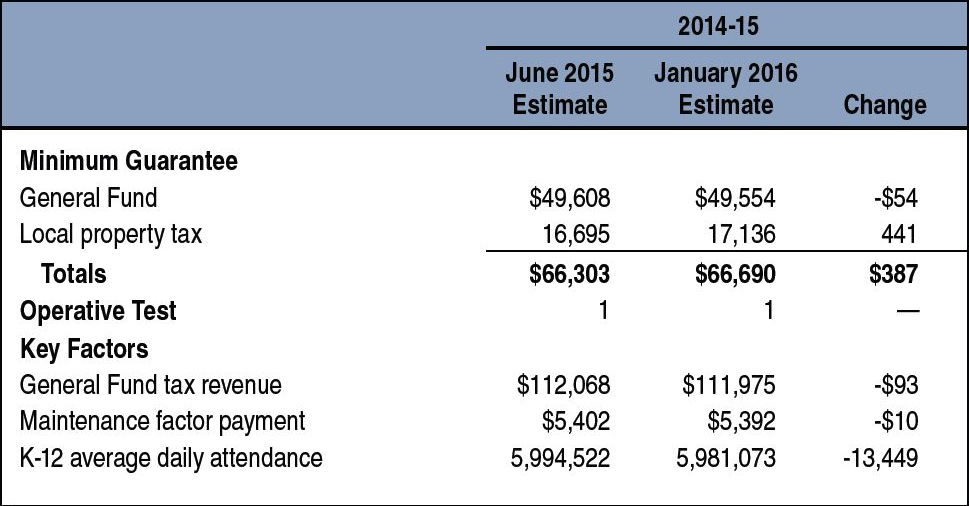 7
Updating Estimate of 2015-16 Minimum Guarantee
(Dollars in Millions)
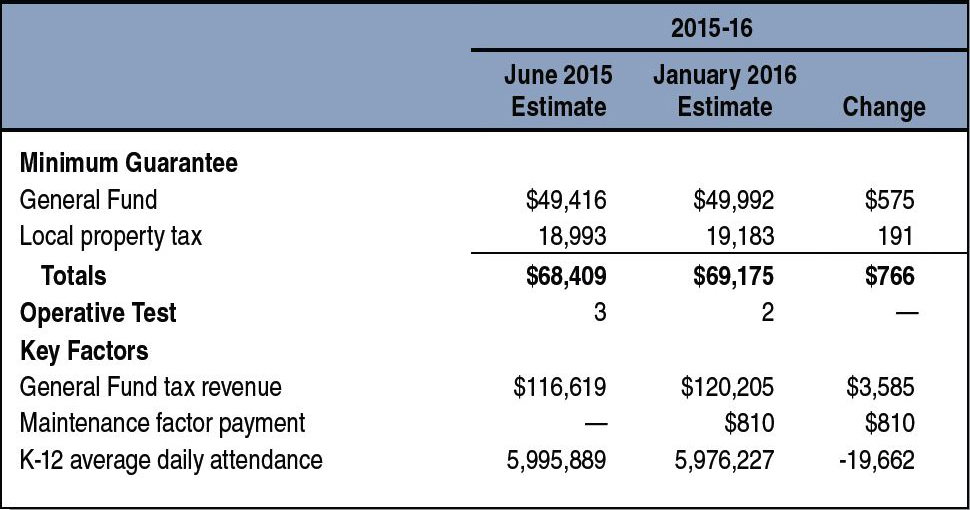 8
2016-17 K-12 Funding
(Dollars in Millions)
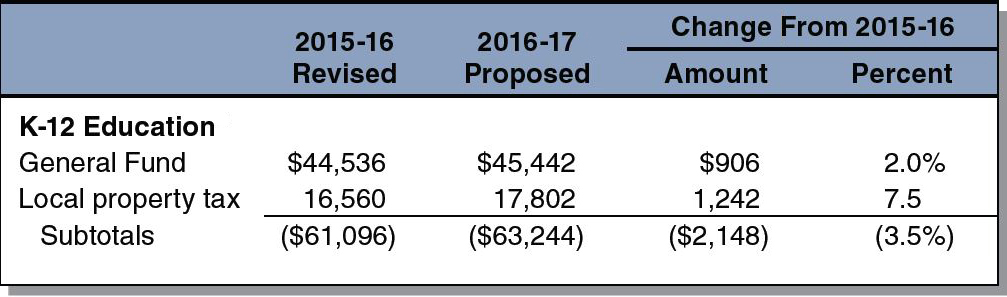 9
Proposition 98 Property Tax Revenue Estimates
Reflects Governor’s Budget (Dollars in Millions)
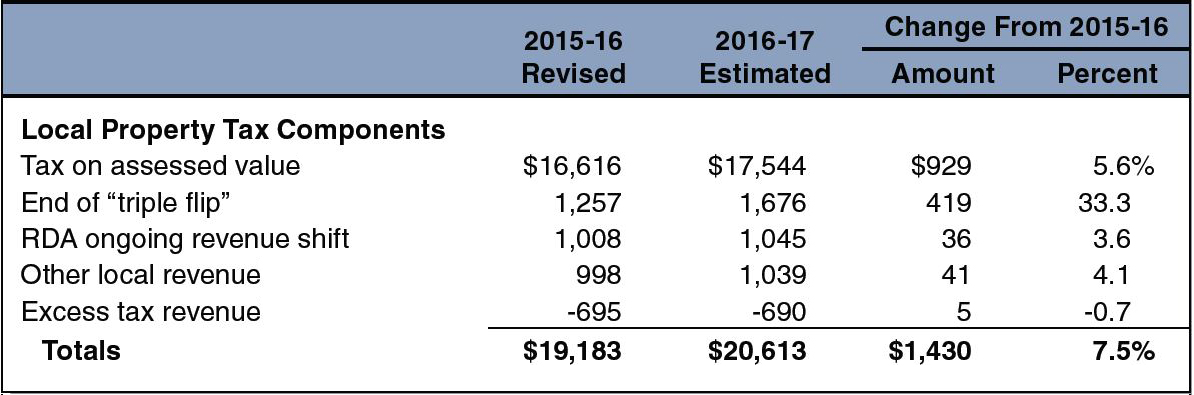 10
2016-17 Proposition 98 Changes
(In Millions)
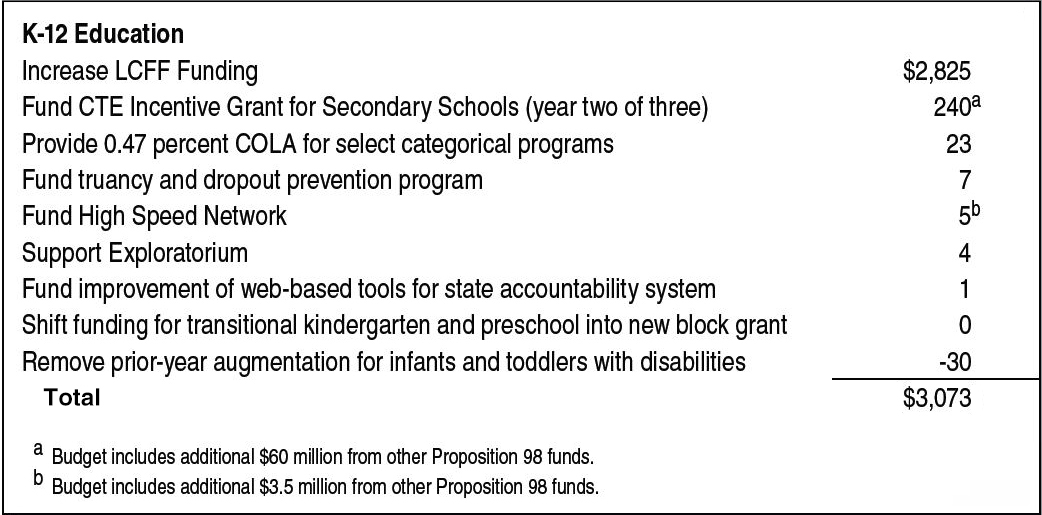 11
Tracking Funding for Local Control Funding Formula
(In Billions)
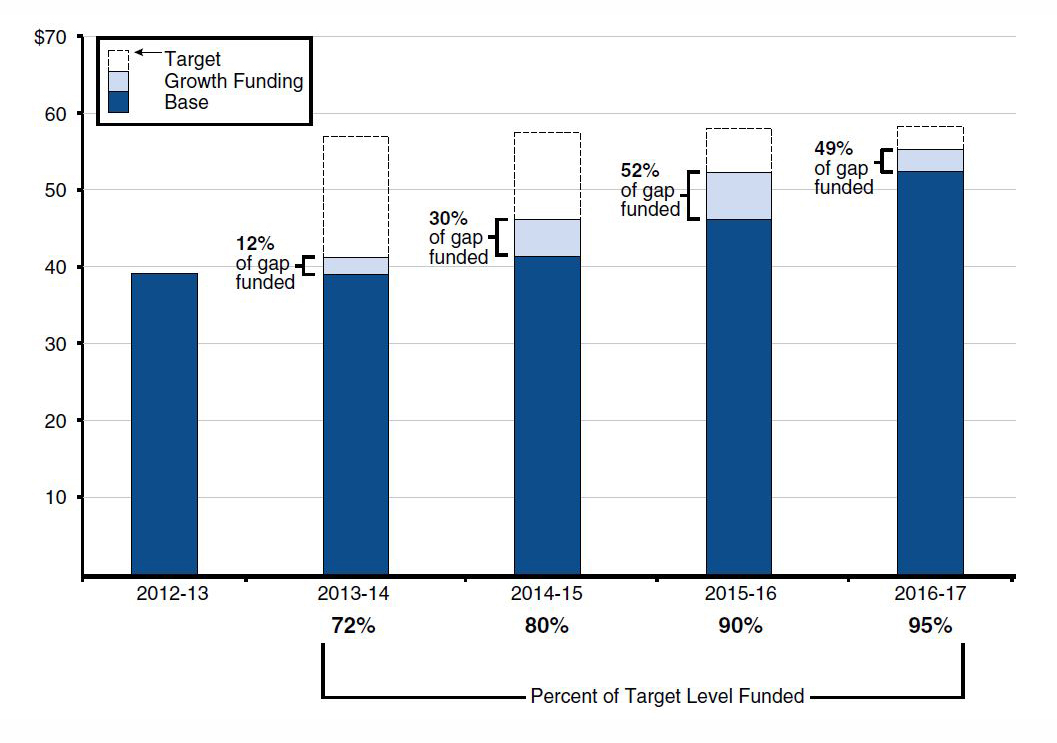 12
Assessment of Overall Plan
General Fund Revenue Estimates Solid
Property Tax Estimates Too Low
Cushion Against Economic Downturn Small
13
Preschool
14
Major Preschool Programs in California: Eligibility Criteria
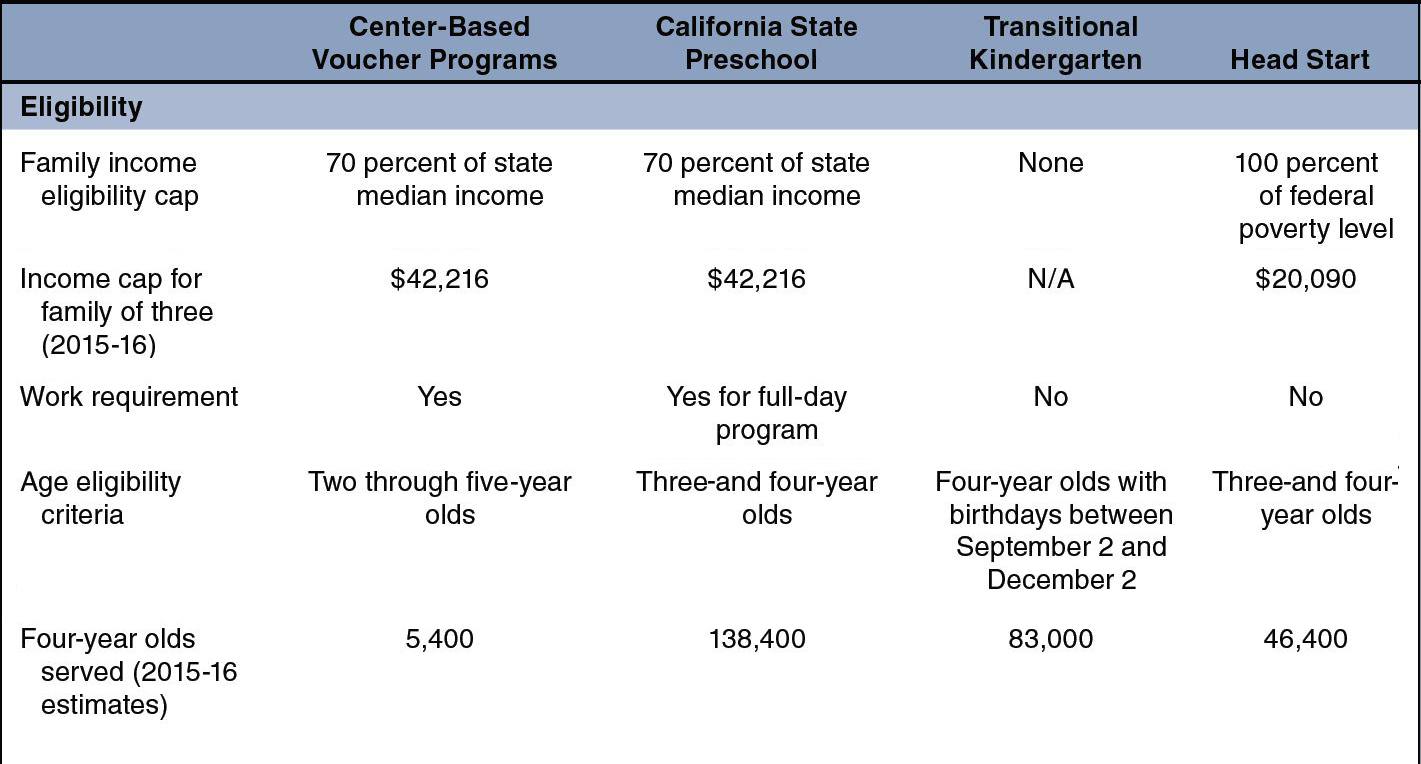 15
Major Preschool Programs in California: Standards
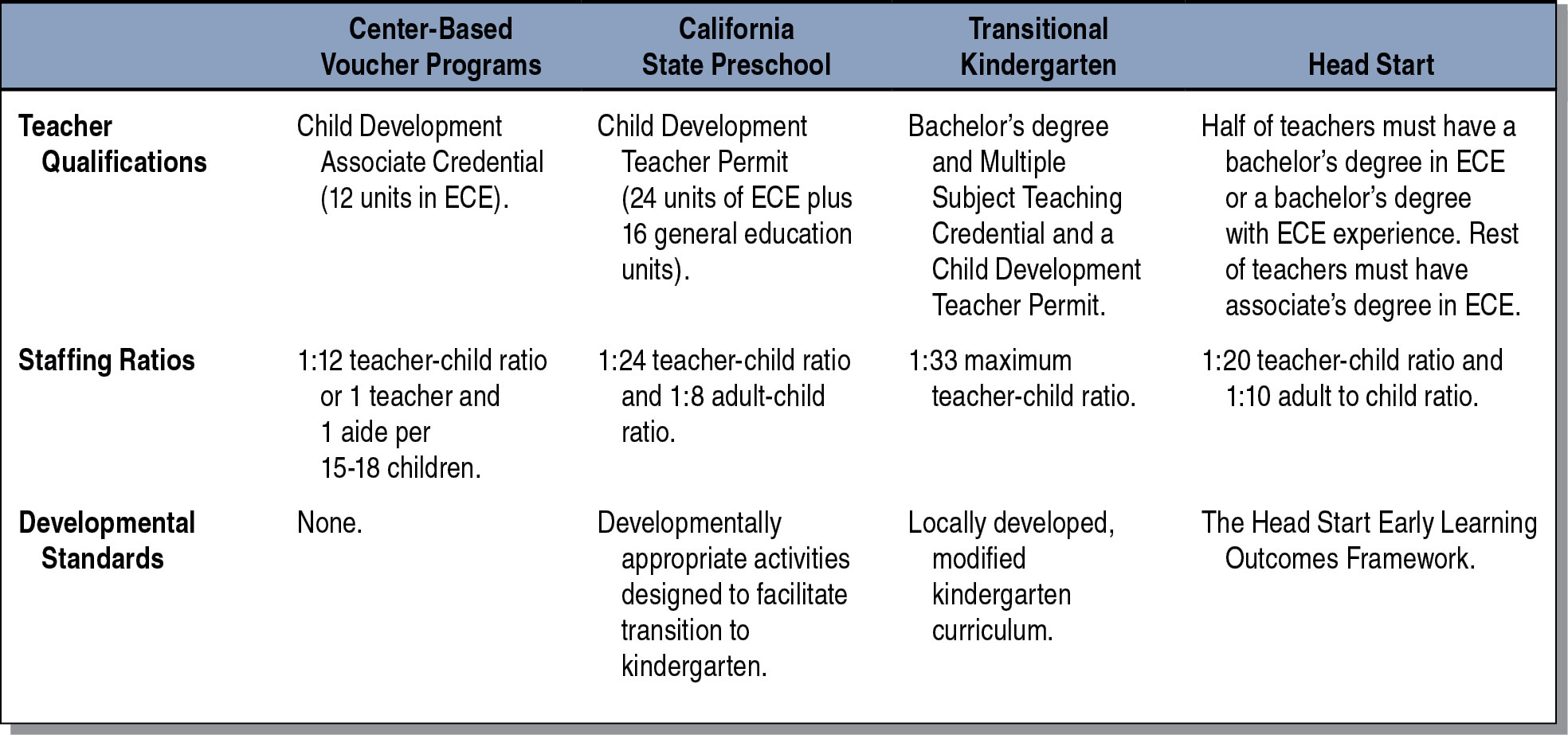 16
Major Preschool Programs in California: Funding
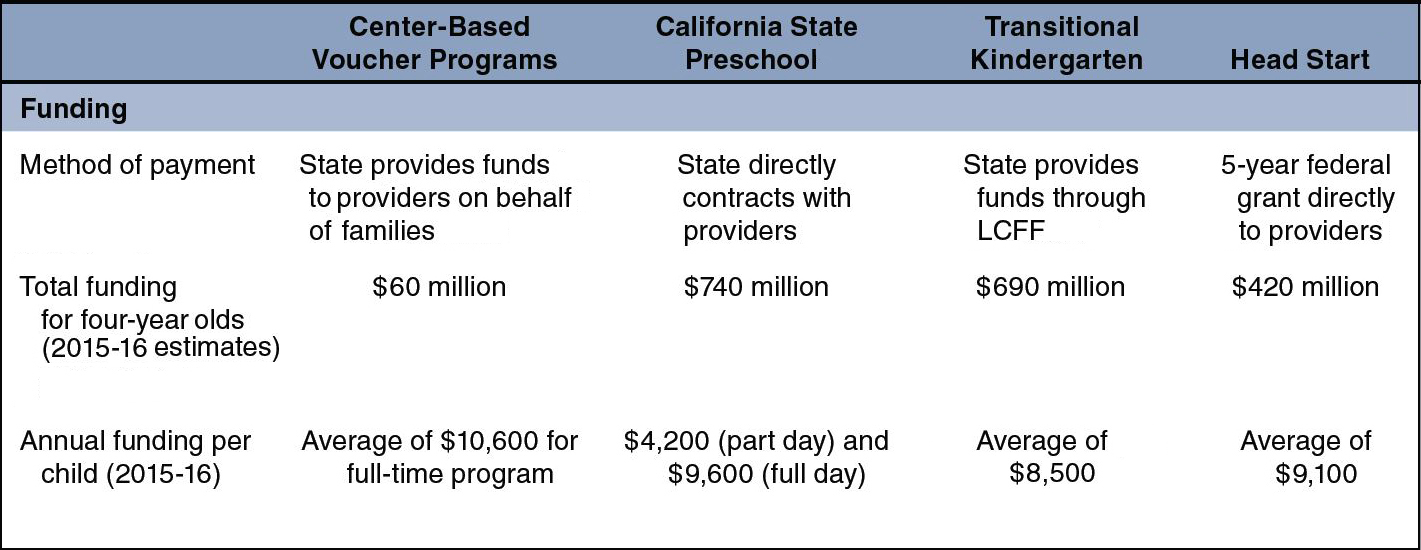 17
Preschool: Governor’s Proposal
Consolidate Three Funding Streams
Prioritize Low-Income and At-Risk Children
Allow Eligibility to Be Determined Locally
Allow Discretion in Determining Services
Address Other Details in Months Ahead
18
Preschool: Assessment
Positives:
Consolidating funds. 
Focusing on low-income and at-risk children.
Shortcomings:
Allowing eligibility to be determined locally.
Lack of plan to keep funds linked with children.
19
Preschool: LAO Recommendations
Consolidate All Preschool Funding
Establish Eligibility Criteria
Link Funding to Children
Offer Full-Day Program to Working Families
Require Developmentally Appropriate Activities
Phase In
20
Education Mandates
21
Funding for Education Mandates Backlog Since 2010-11
(In Millions)
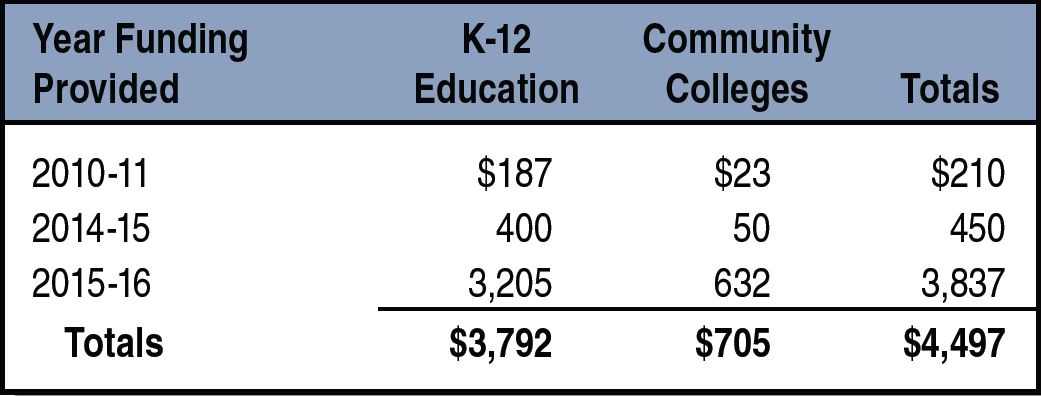 22
Mandate Backlog: Governor’s Proposal
Provides $1.3 billion for K-12 backlog
Distributes on per-student basis ($214)
23
Mandate Backlog: Assessment
Half of School Districts and One-Third of COEs Have No Outstanding Claims
Large Variation in Remaining Claims
Retiring Backlog on Per-Student Basis Unrealistic
24
Distribution of LEAs’ Outstanding Mandate Claims
Claims per Student
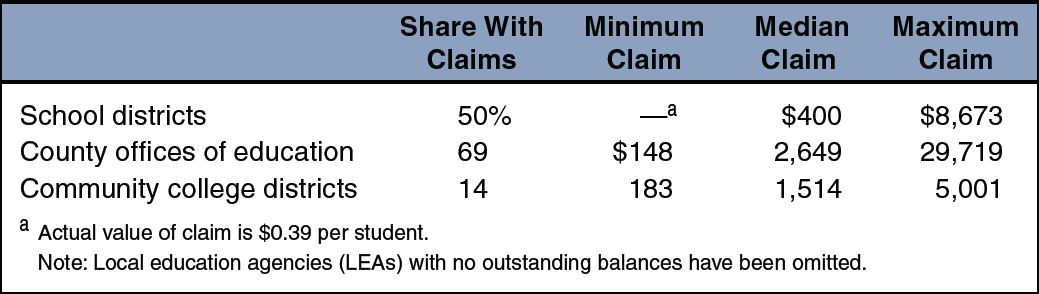 25
Mandate Backlog: LAO Recommendations
Create $2.6 Billion Payment Plan
Provide $450 Per Student
Provide COEs Extra $20 Per Student for Countywide ADA
Provide COEs Minimum Grant
Write-off Remaining Claims Through 2015-16
26
Special Education
27
Special Education: Governor’s Proposals
Remove Last Year’s $30 Million Augmentation for Infant and Toddler Programs
Provide $30 Million (One Time) for  Schoolwide Systems of Support
28
Special Education Per-Student Funding Rates Vary
Share of Statewide Attendance, 2013-14
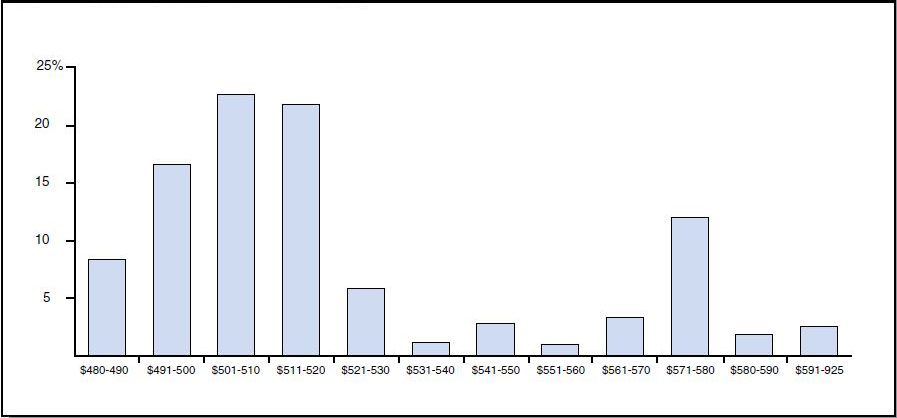 29
Special Education: Recommendations
Provide $140 Million for Equalization
Undertake Comprehensive Study of Infant and Toddler Programs
Reject $30 Million Augmentation for Schoolwide Systems of Support
30
Local Control Funding Formula for 
County Offices of Education
31
21 COEs at Their LCFF Target Funding Levels
Based on LAO Estimates, 2015-16
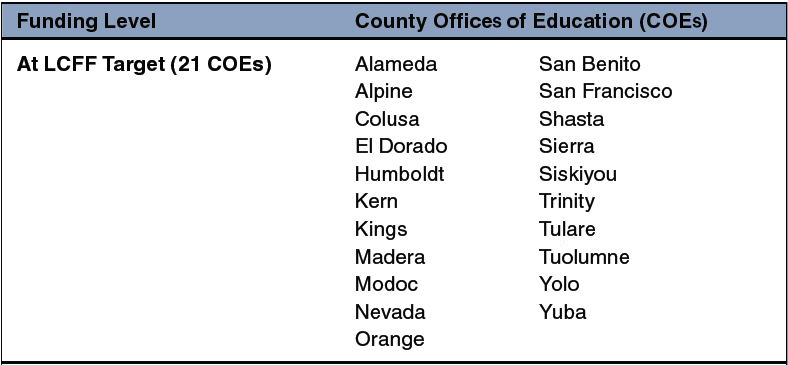 32
Almost Two-Thirds of COEs Funded Above LCFF Target
Based on LAO Estimates, 2015-16
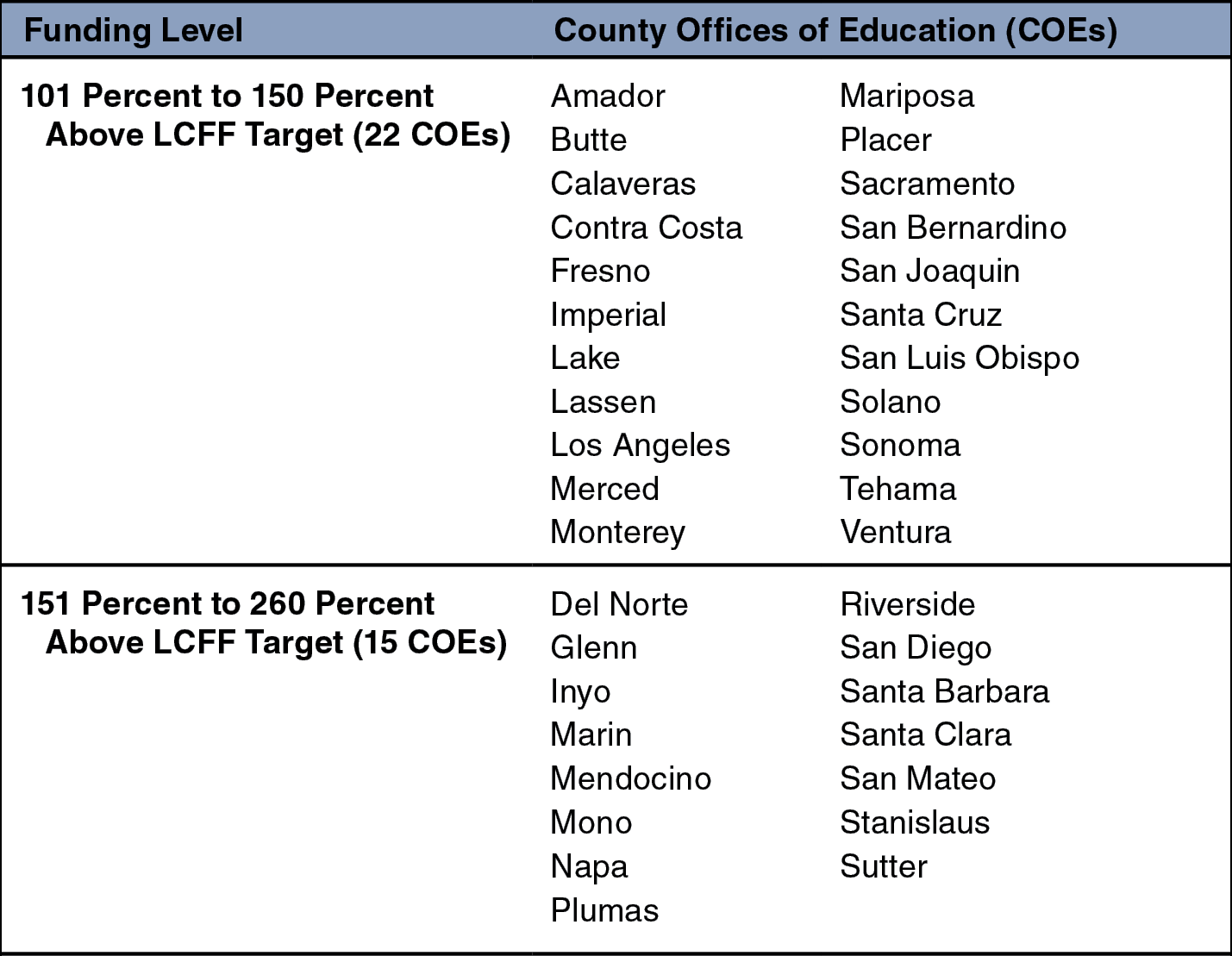 33
Illustration of How COE Minimum State Aid Is Working at Cross-Purposes With LCFF
(In Millions)
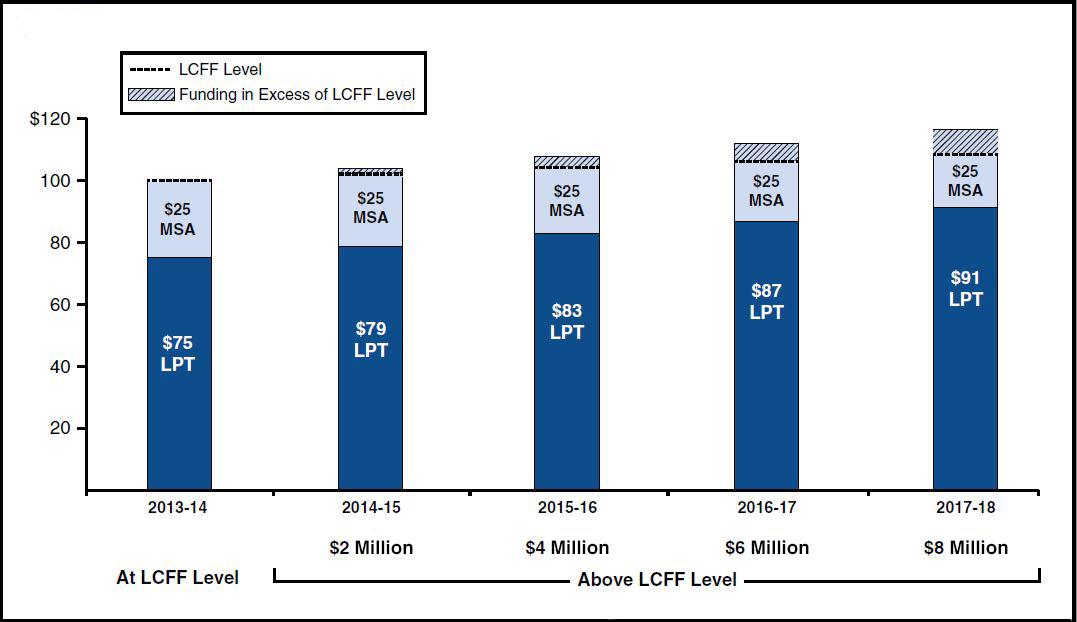 34
COE Minimum State Aid Obligations Are Growing
(In Millions)
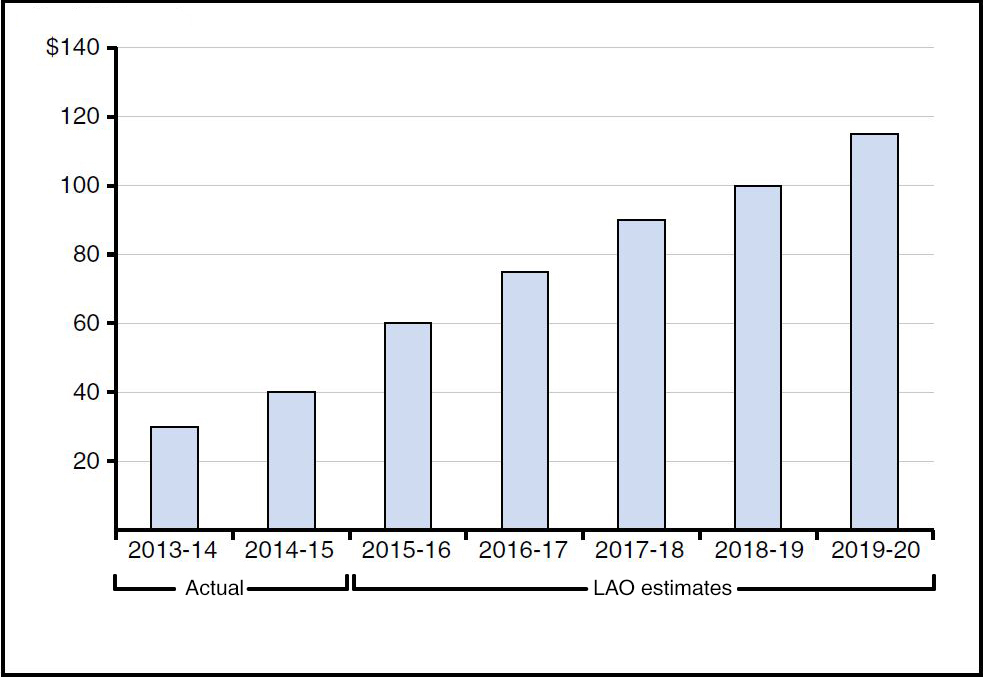 35
Other Issues
36
Other Issues
Proposition 30 Tax Extension
CalSTRS and CalPERS Cost Increases
State School Deposit/Local Reserve Caps
37
38